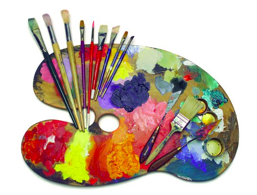 Art Studio: Drawing musicians
Click on any video to watch musicians playing their instruments.
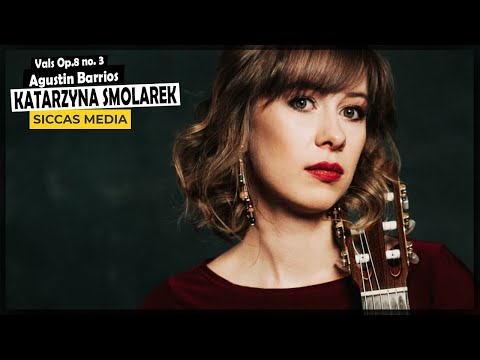 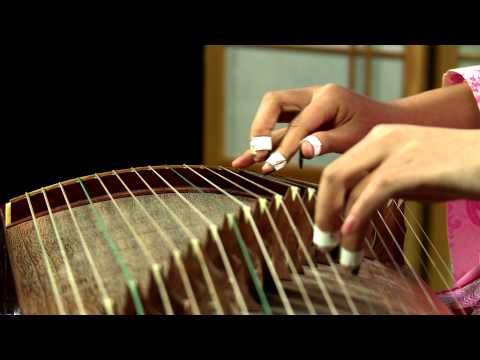 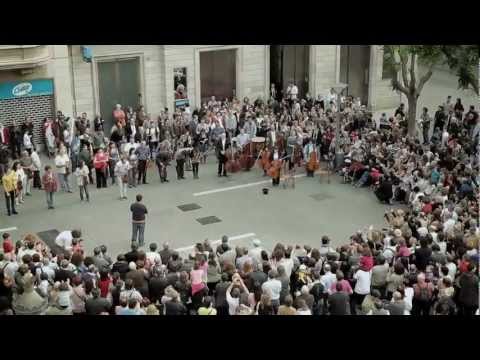 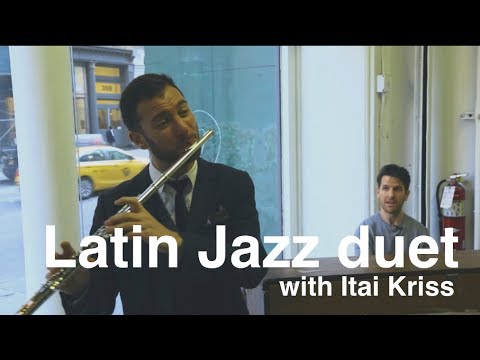 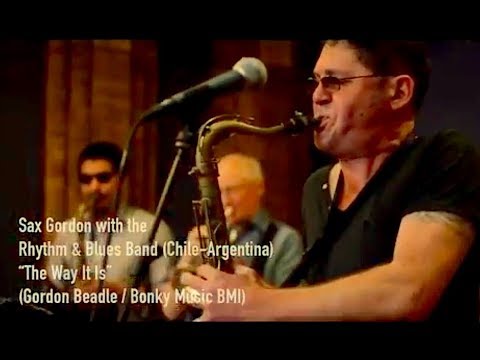 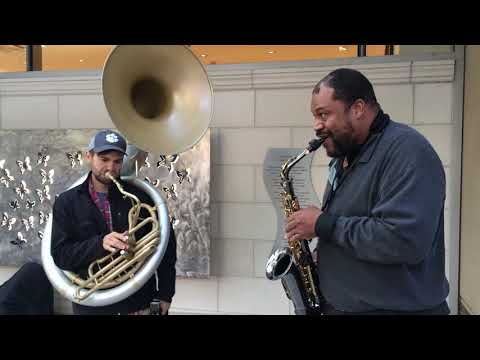 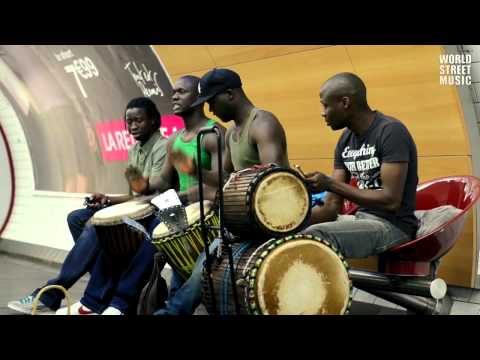 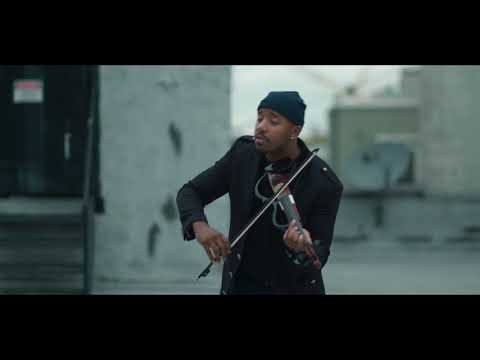 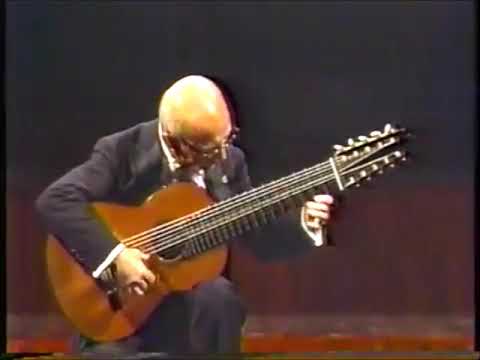 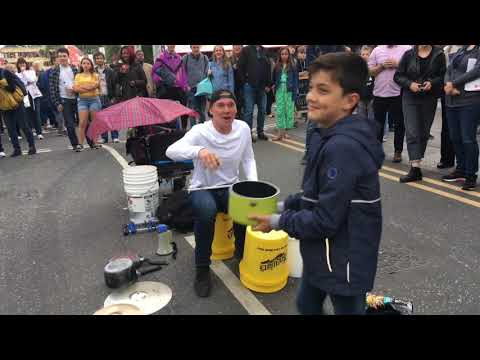 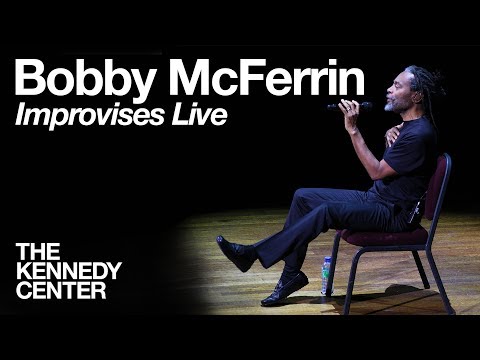 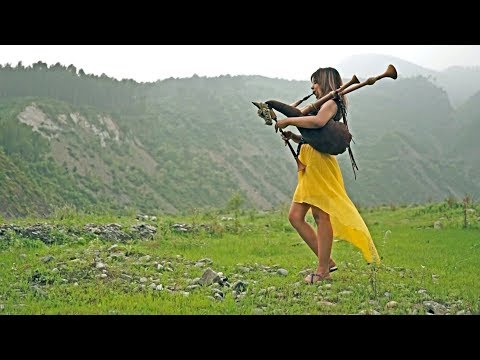 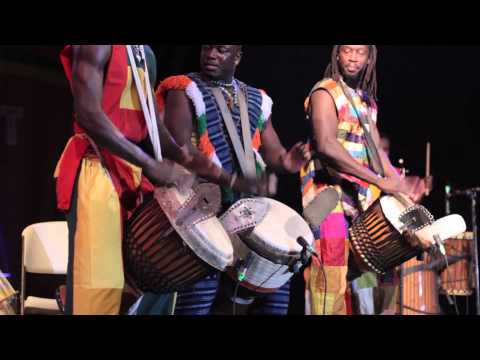 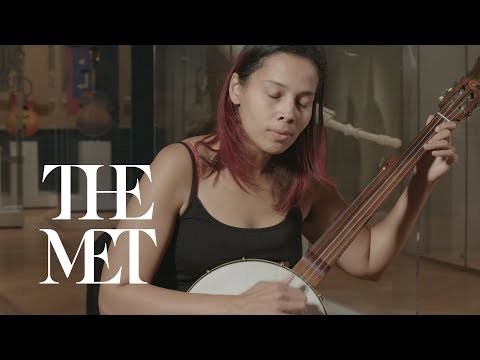 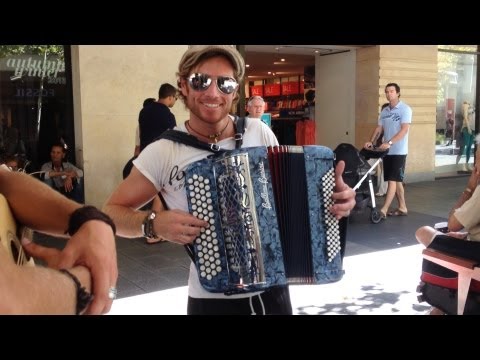